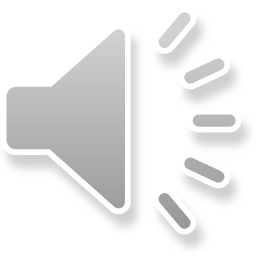 درس ۳
عبارت‌های قیدی  adverbial expressions
قیدهای مکان و زمان معمولاً بعد از فعل و مفعول می‌آیند.
Reza studies physics in the library every day.
Amir walks ---------- in the park at night.
Mina is reading a book --------- now.
 
Exercise:
study _ the boys _ English _ every day _ in the restaurant
گذشته افعال To Beگذشته am, is, are   می‌شود was   و wereI, he, she, it------------= am, is > wasyou, we, they------------= are > wereI / Mina  was busy yesterday.You / They were busy yesterday. Exercise:Betty ...... busy yesterday morning.Ali and Reza ....... in class yesterday.The students ........ here yesterday.
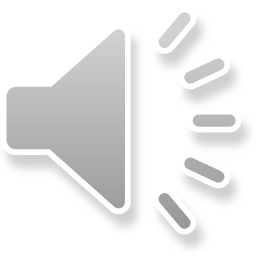 جمله پرسشی با was  و were
برای ساختن جمله پرسشی، was  و were  را به اول جمله می‌آوریم.
Reza was at the party last night.
Was Reza at the party last night?
You were at the office yesterday.
Were you at the office yesterday?
 
برای منفی کردن نیز، بعد از was  و were  از not  استفاده میکنیم.
I was not (wasn't) in the school yesterday.
We were not (weren't) in the school yesterday.
زمان گذشته سادهدر انگلیسی افعال به دو بخش تقسیم می‌شوند: باقاعده و بی‌قاعدهدر این بخش فقط با افعال باقاعده regular verbs  آشنا می‌شویم: برای ساختن فرم گذشته افعال بی‌قاعده، به انها ed  اضافه می‌کنیم.solve > solvedwant > wantedYou / I solved the problem last year. Exercise:Parvin walks to school every day.We practice English every night.
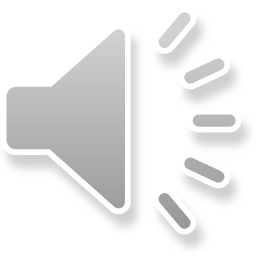 برای سوالی کردن جملات گذشته ساده، از did  استفاده می‌کنیم.
Did Parvin walk to school?
Yes, she did.
No, she didn't.
Exercise: 
The girls walked home yesterday afternoon.
 
برای منفی‌کردن، قبل از فعل از not  استفاده می‌کنیم.
You did not (didn't) attend the class yesterday.
He did not (didn't) attend the class yesterday.